TELEMEDYCYNA W SIECI CENTRUM SŁUCHU I MOWY
dr n. o zdr. Łukasz Bruski
7 listopada 2019 r.
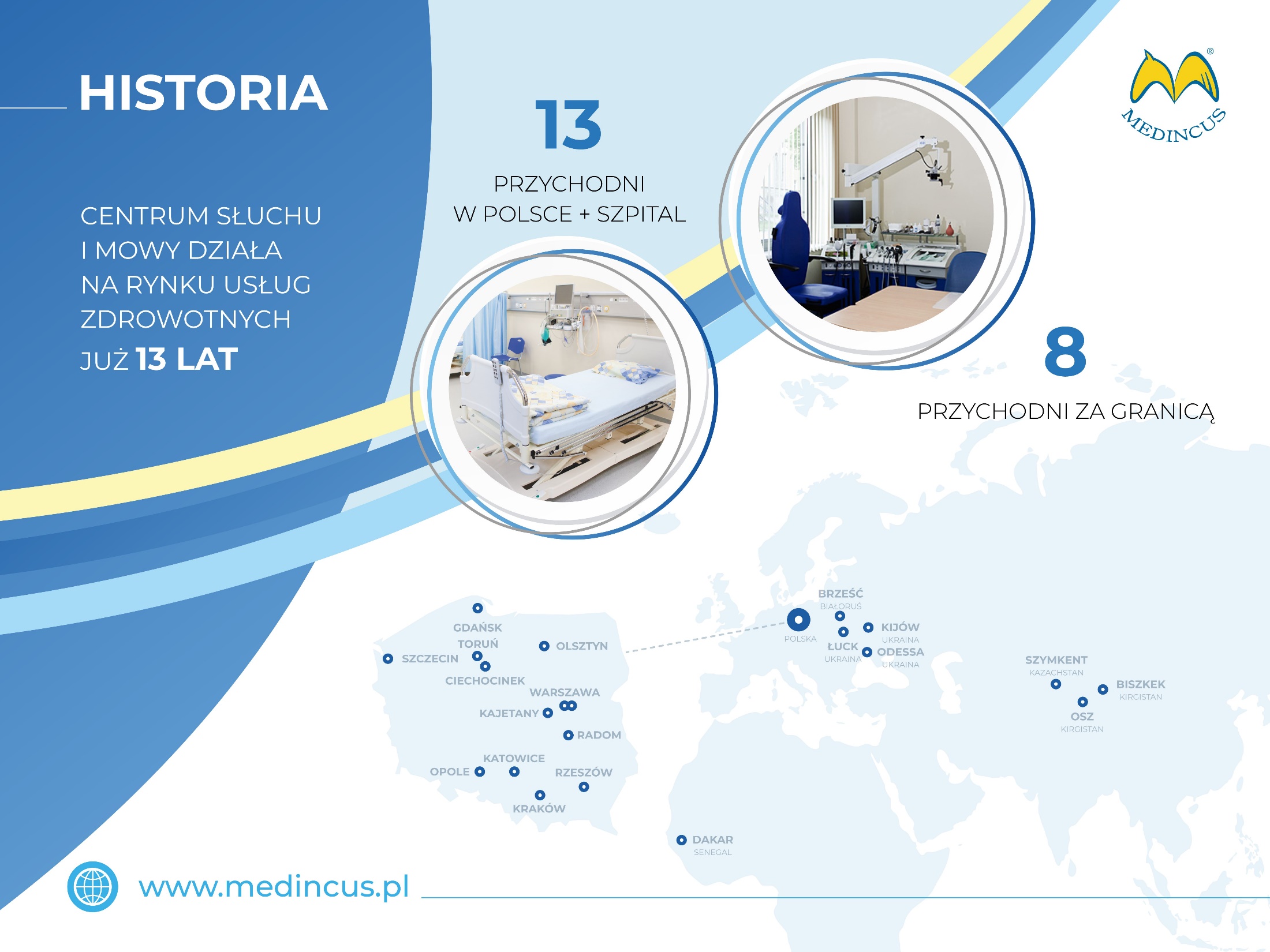 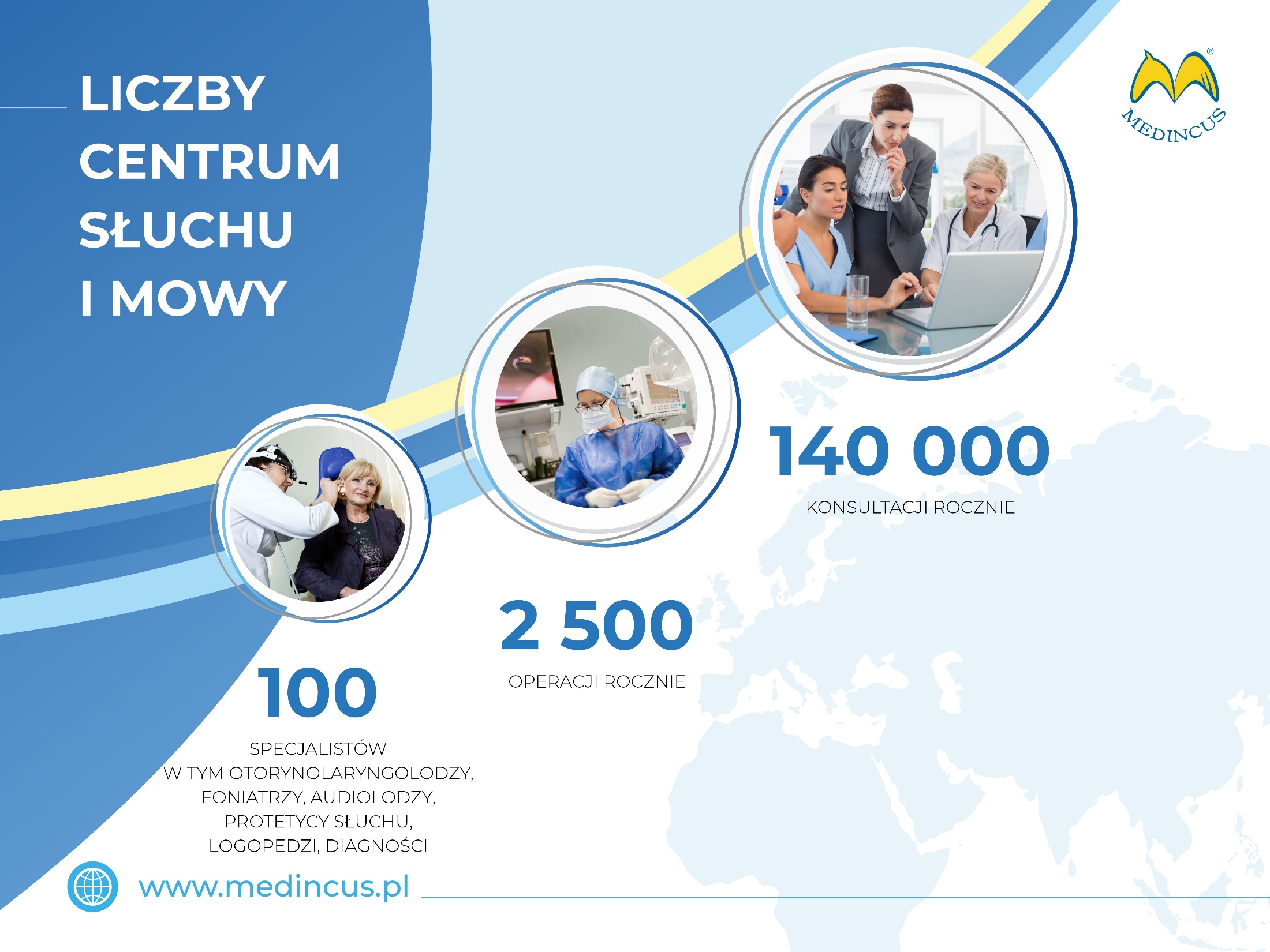 TELEKONSULTACJE
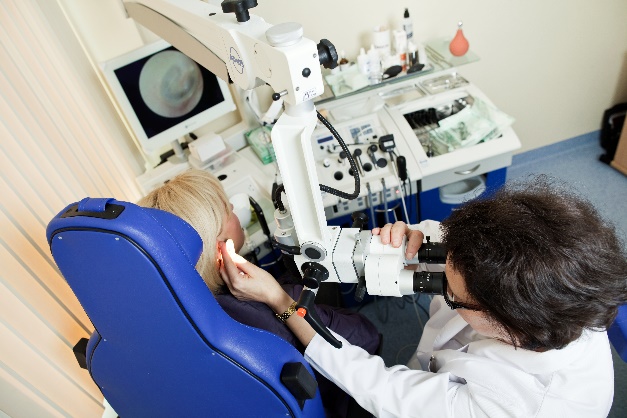 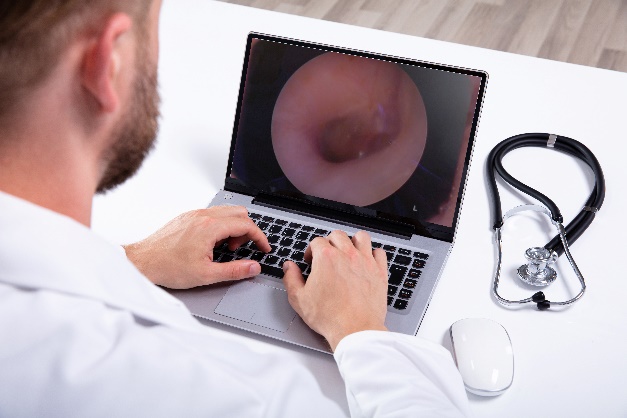 25 ośrodków w sieci:

17  w Polsce
8 za granicą
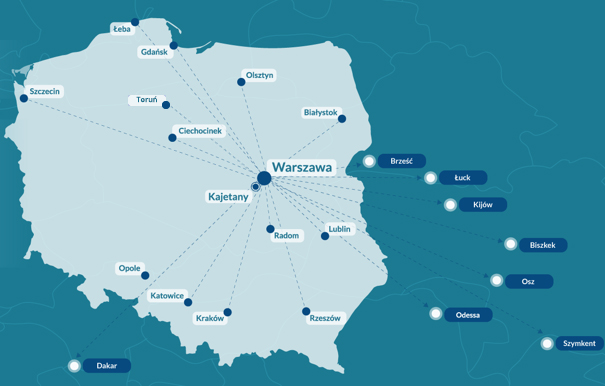 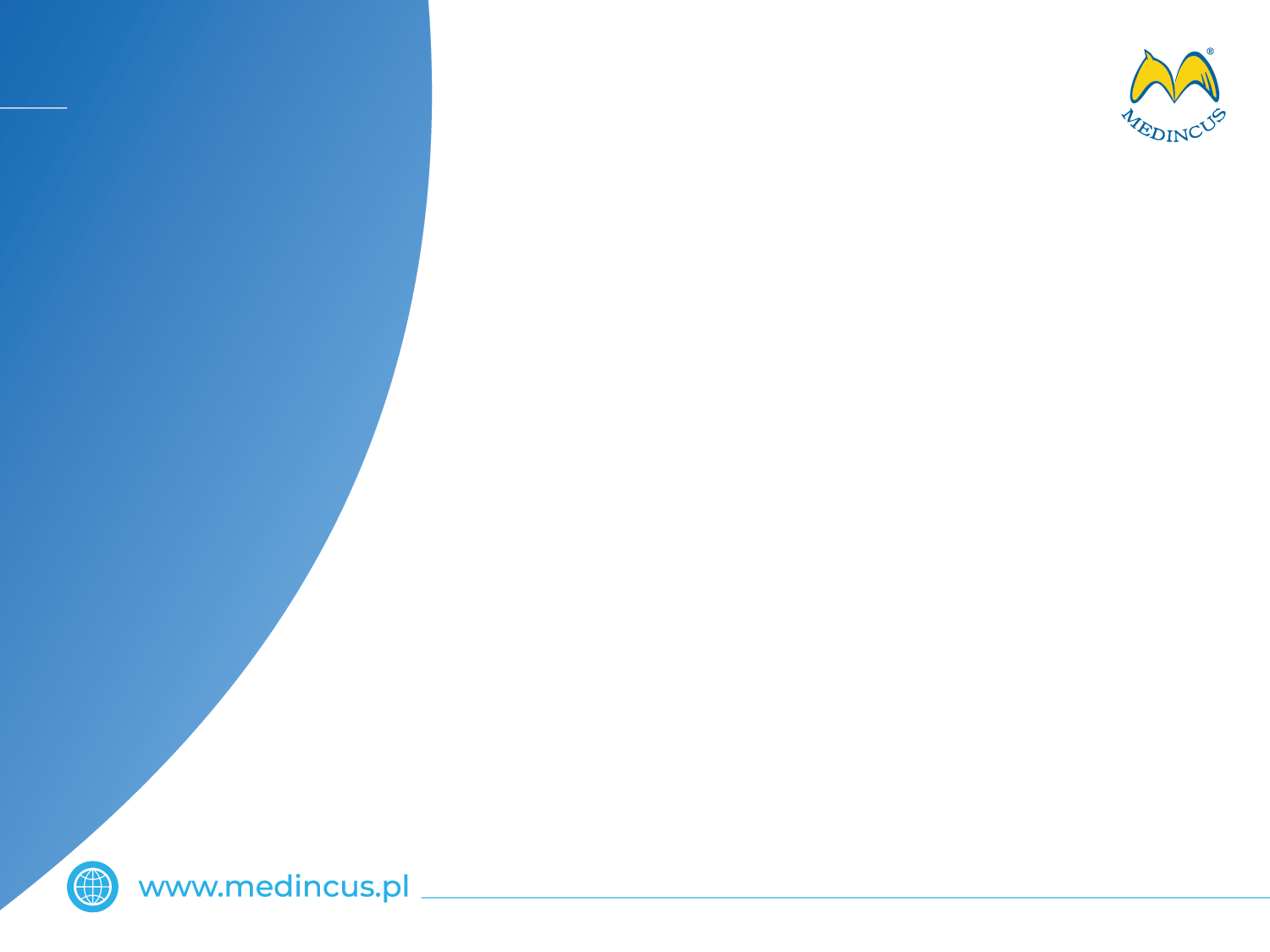 TELEFITTING
zdalne dopasowanie procesora mowy
implantów ślimakowych
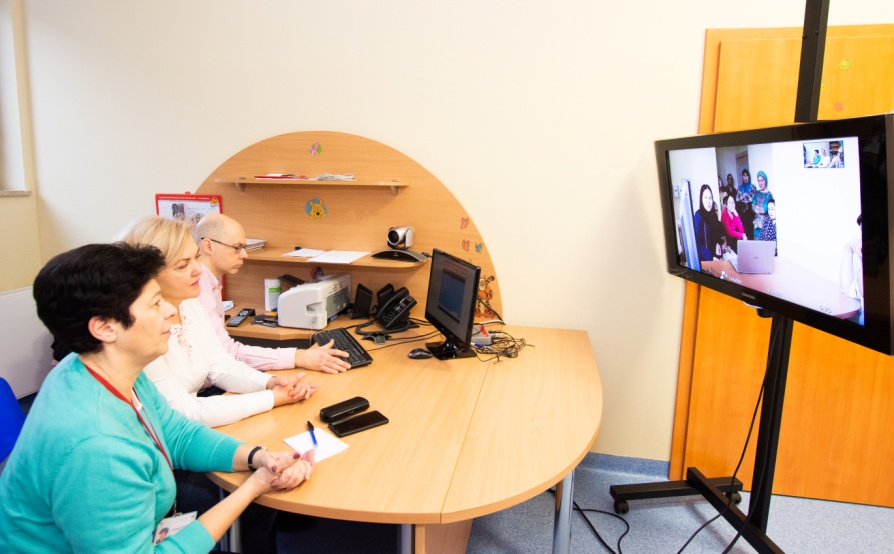 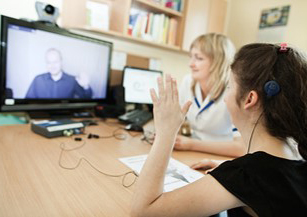 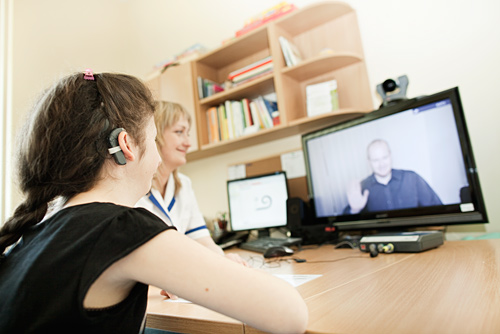 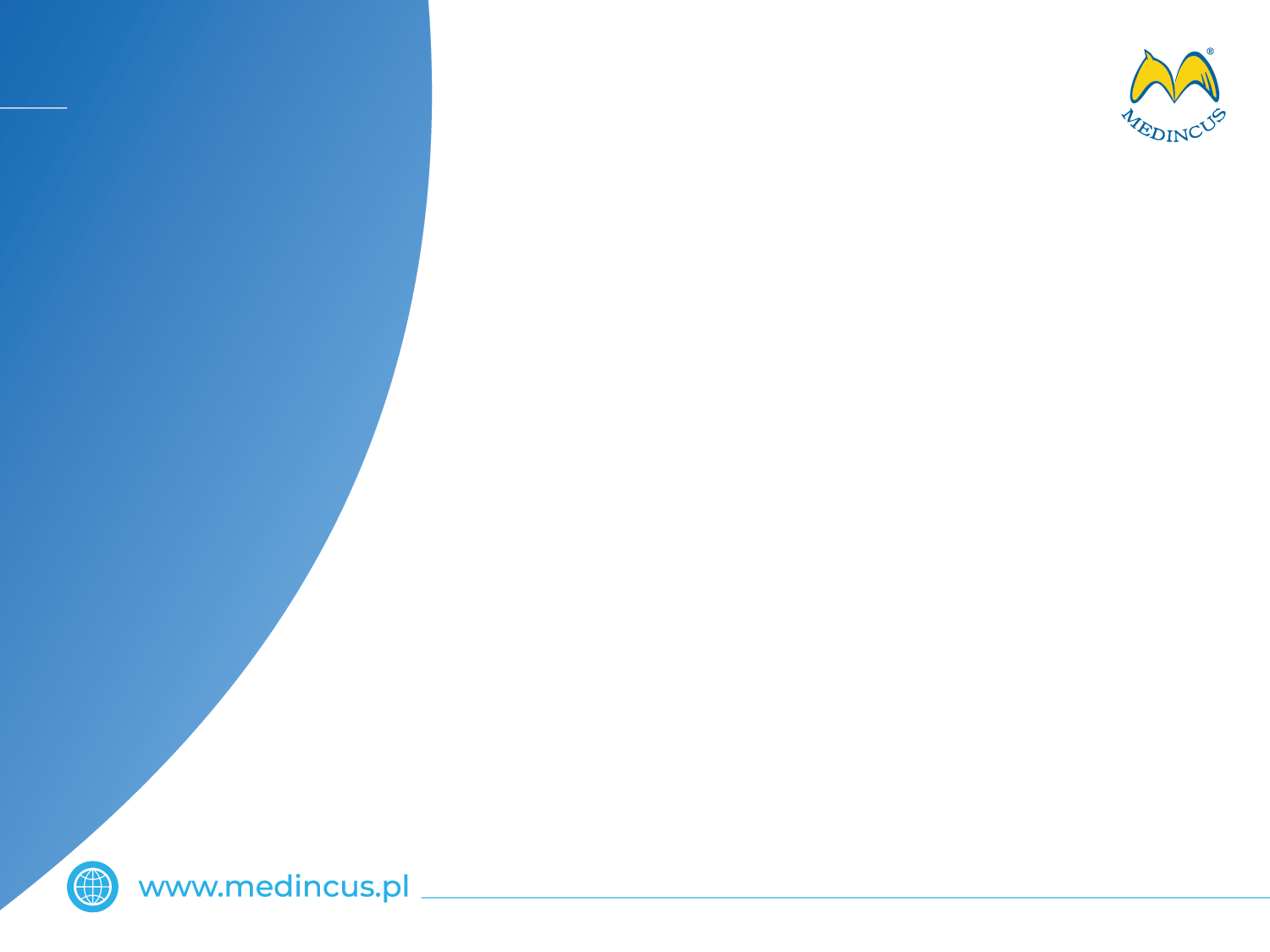 TELEDIAGNOSTYKA
ABR
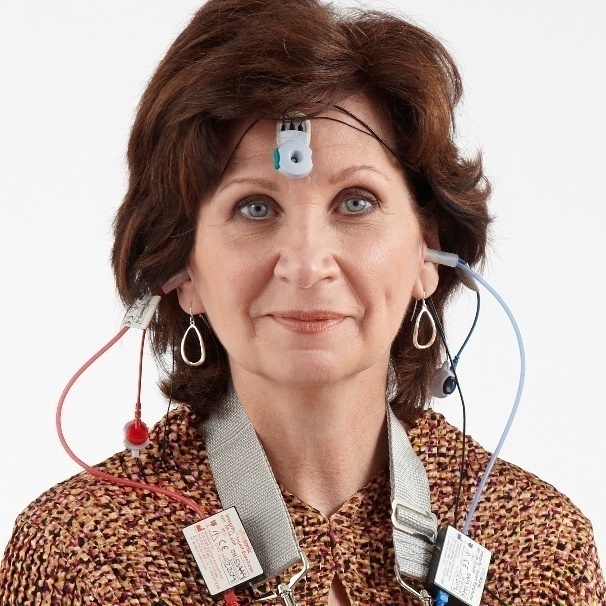 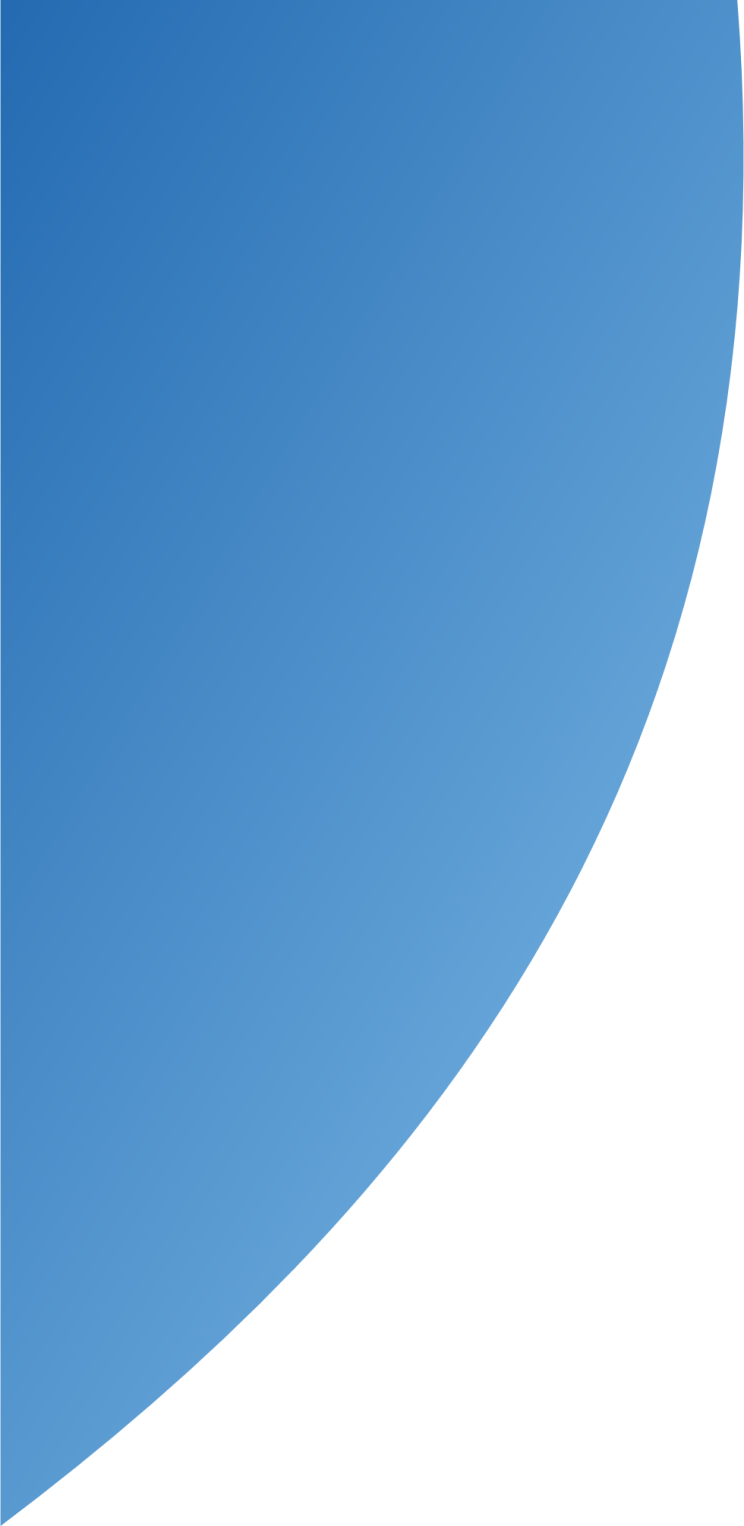 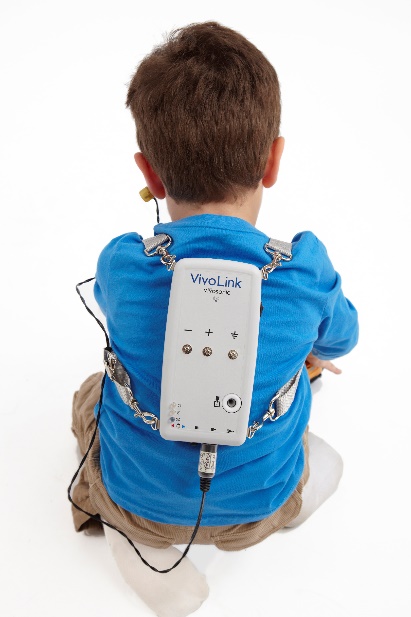 badanie wykonuje się w celu określenia progu słyszenia pacjenta (stopień ubytku słuchu) oraz miejsca wystąpienia niedosłuchu (rodzaj niedosłuchu, np. odbiorczy, przewodzeniowy, mieszany)
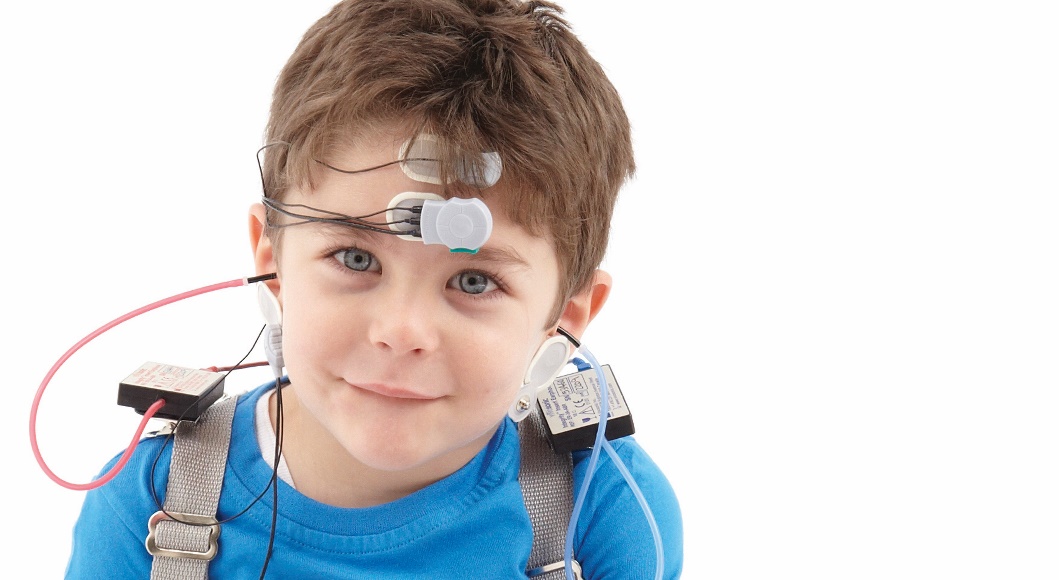 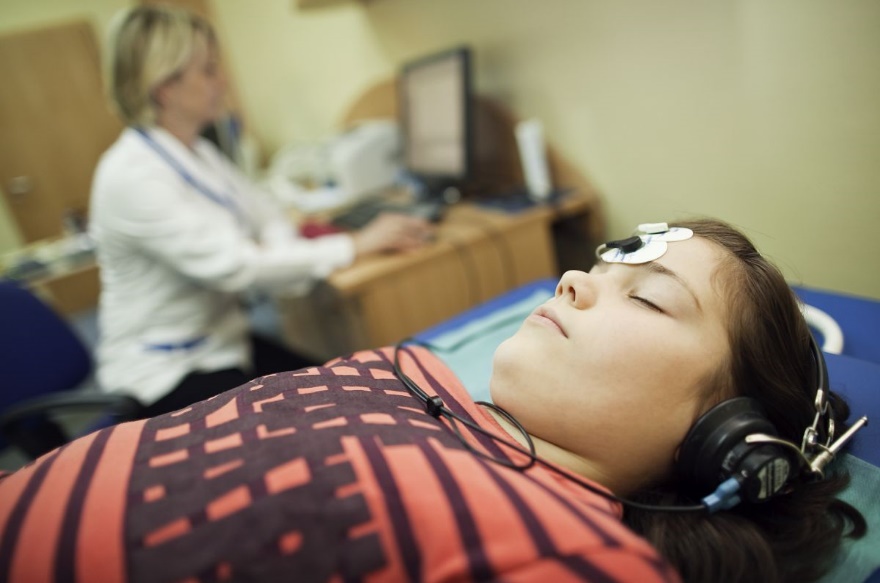 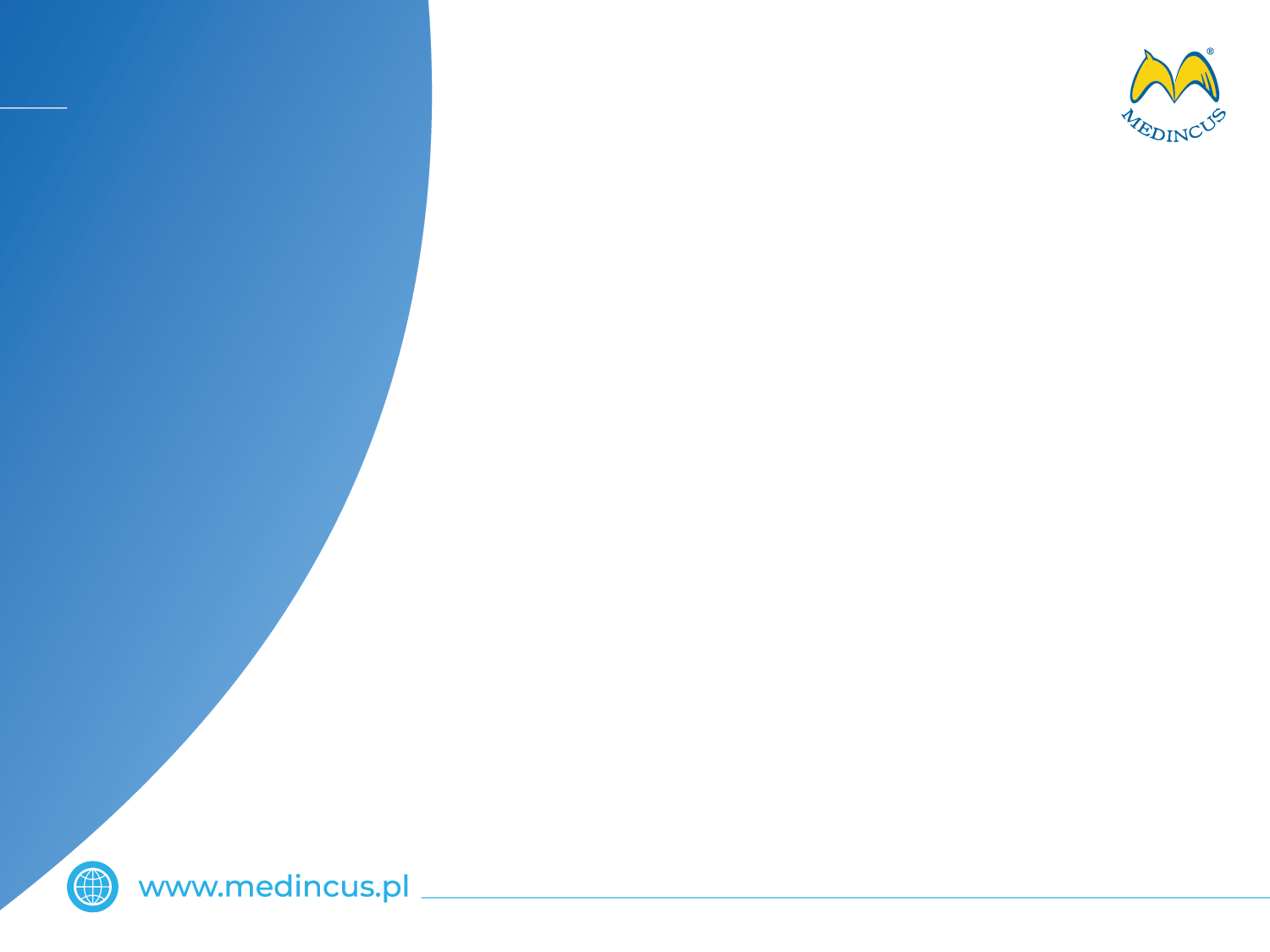 TELEREHABILITACJA
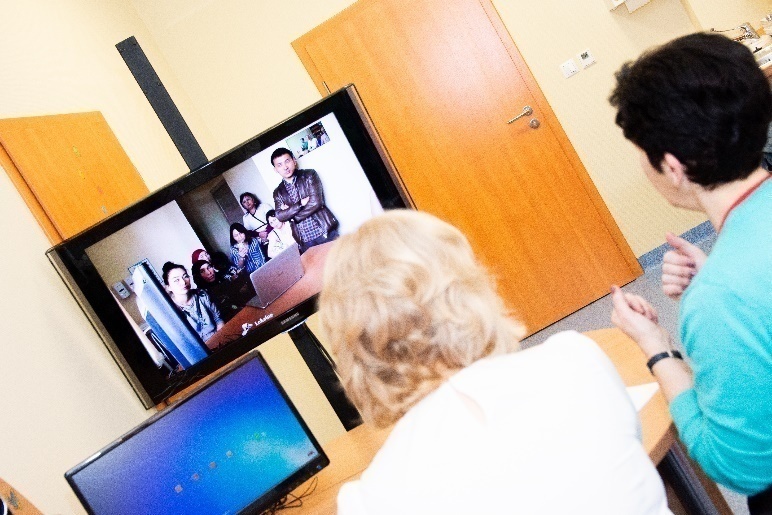 zdalne prowadzenie rehabilitacji słuchu i mowy
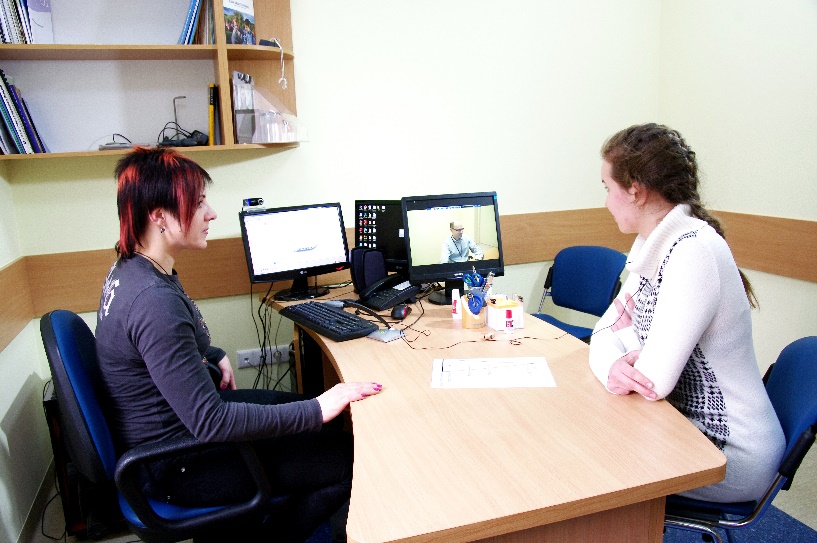 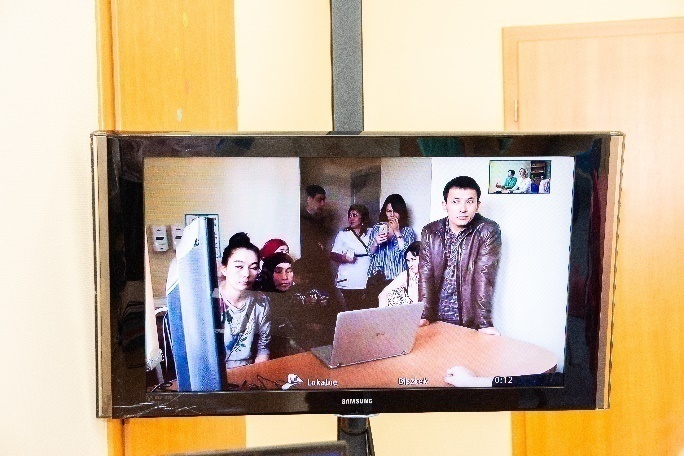 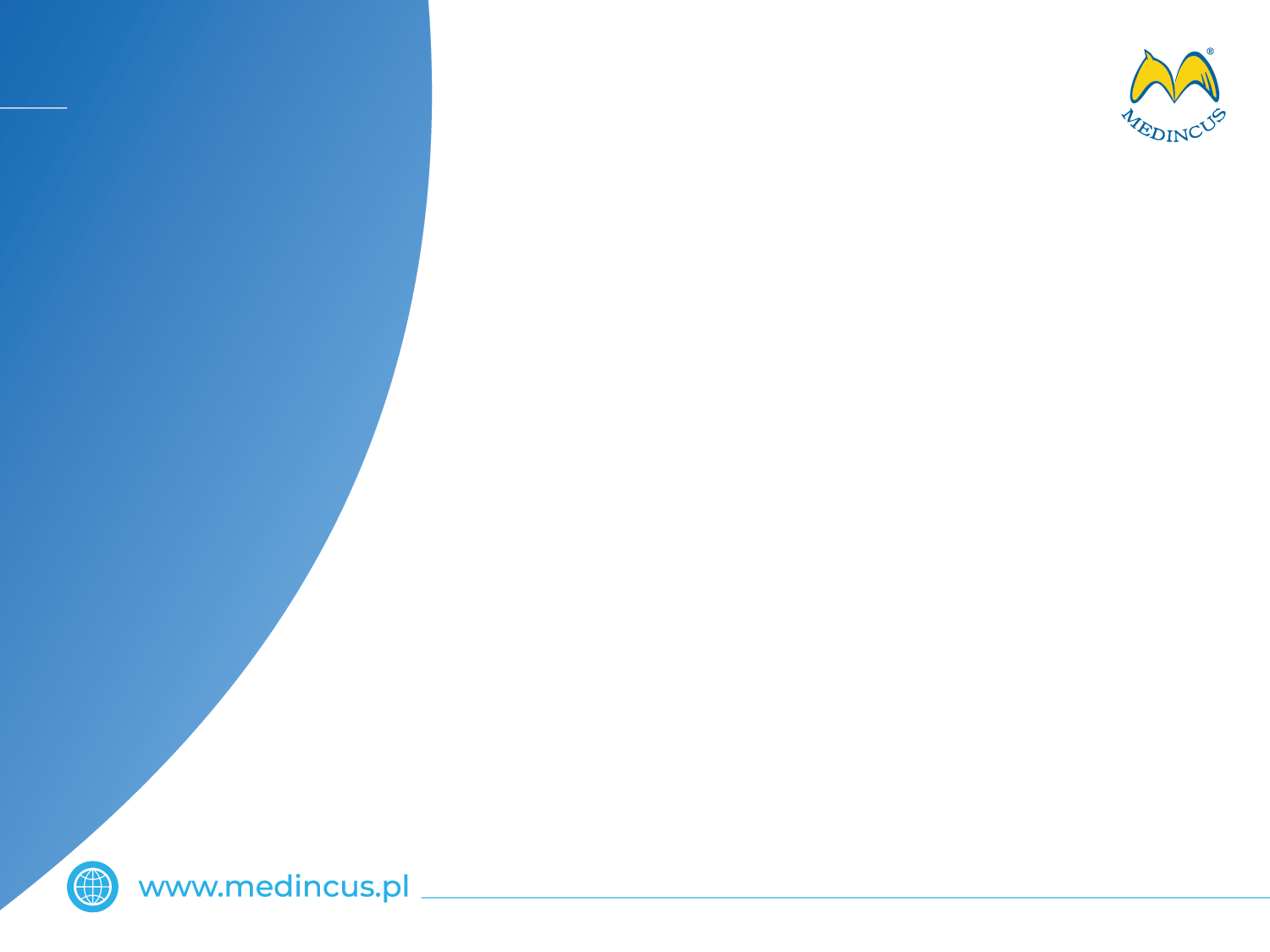 TELESERWIS
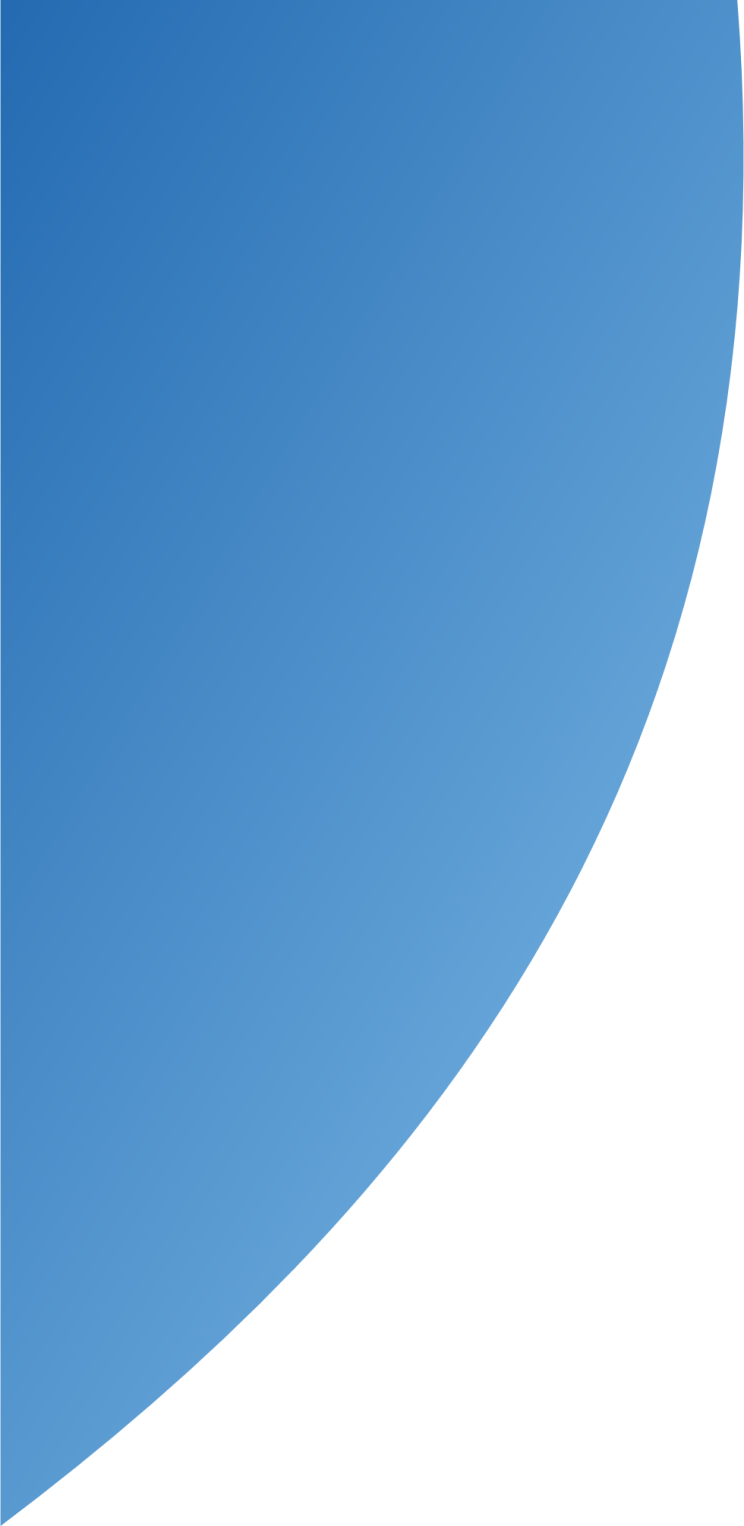 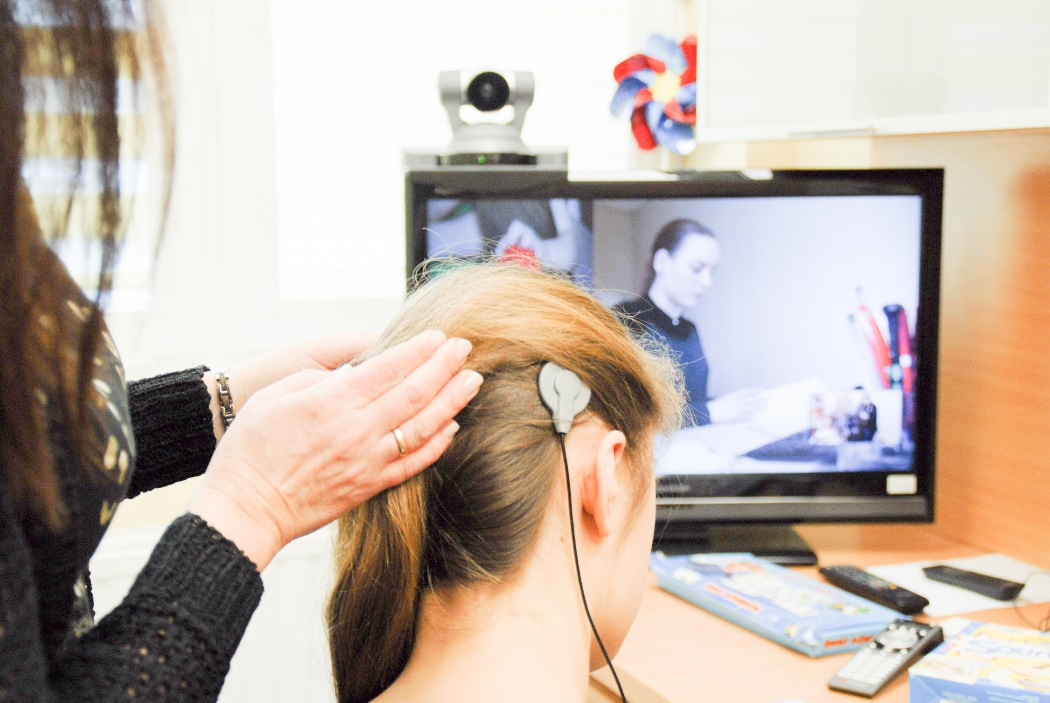 diagnozowanie usterek,

zdalne naprawy,

konsultacje
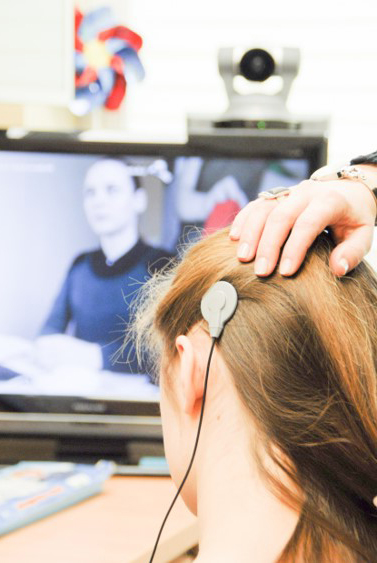 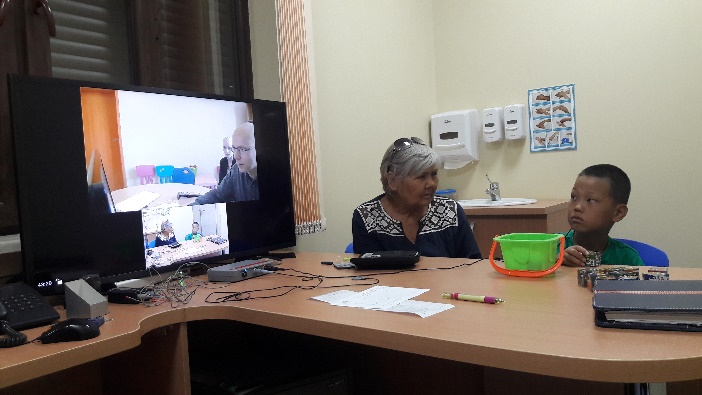 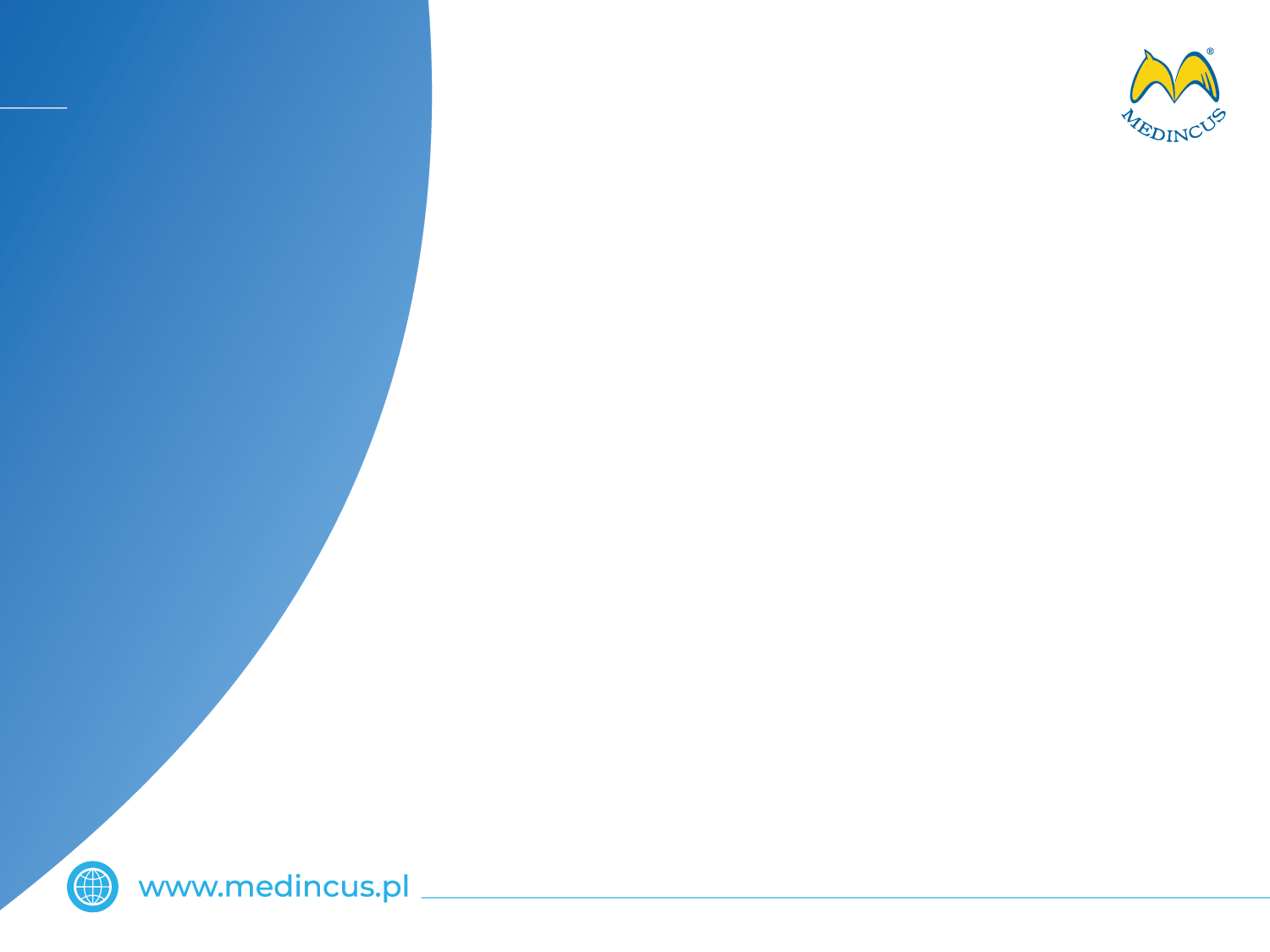 TELEEDUKACJA
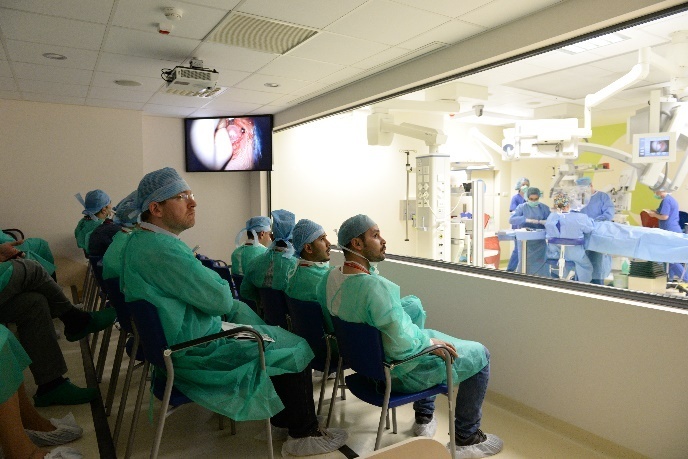 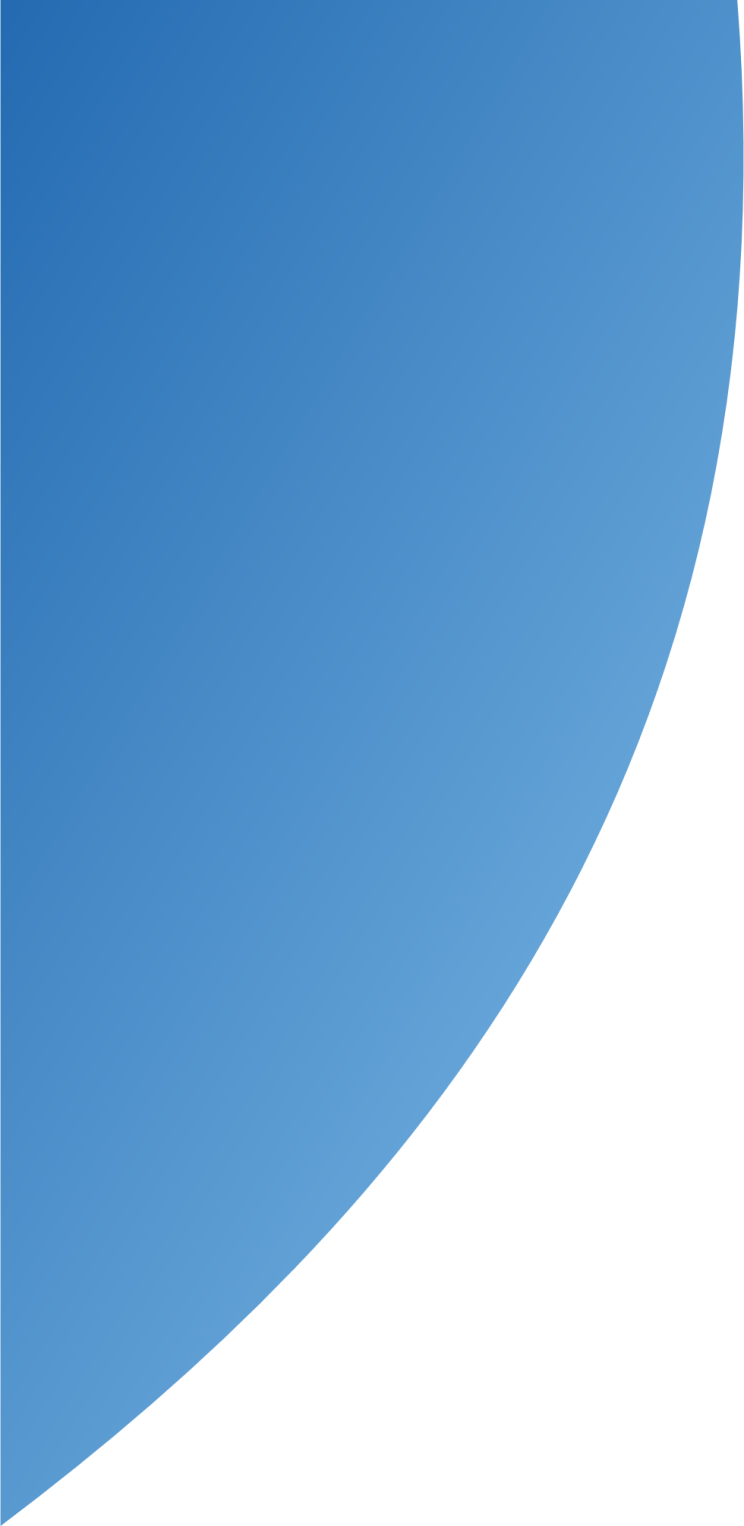 współpraca w ramach sieci 
lion-web.org

zabiegi i wykłady transmitowane 
na żywo
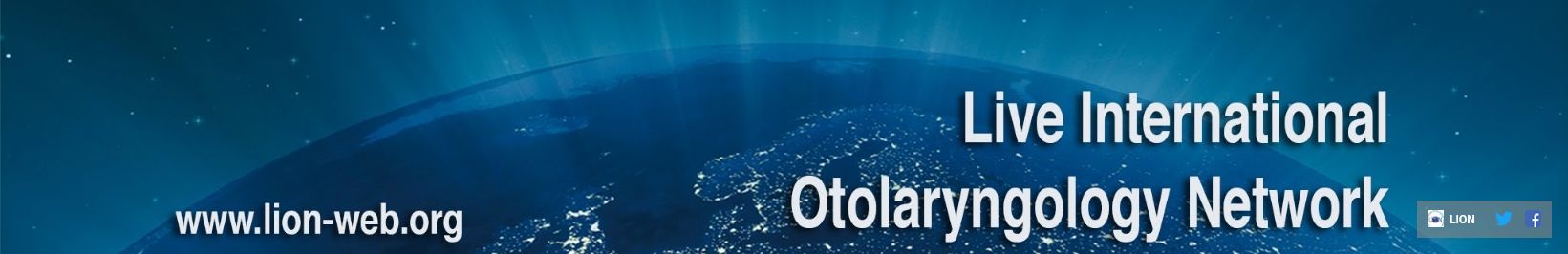 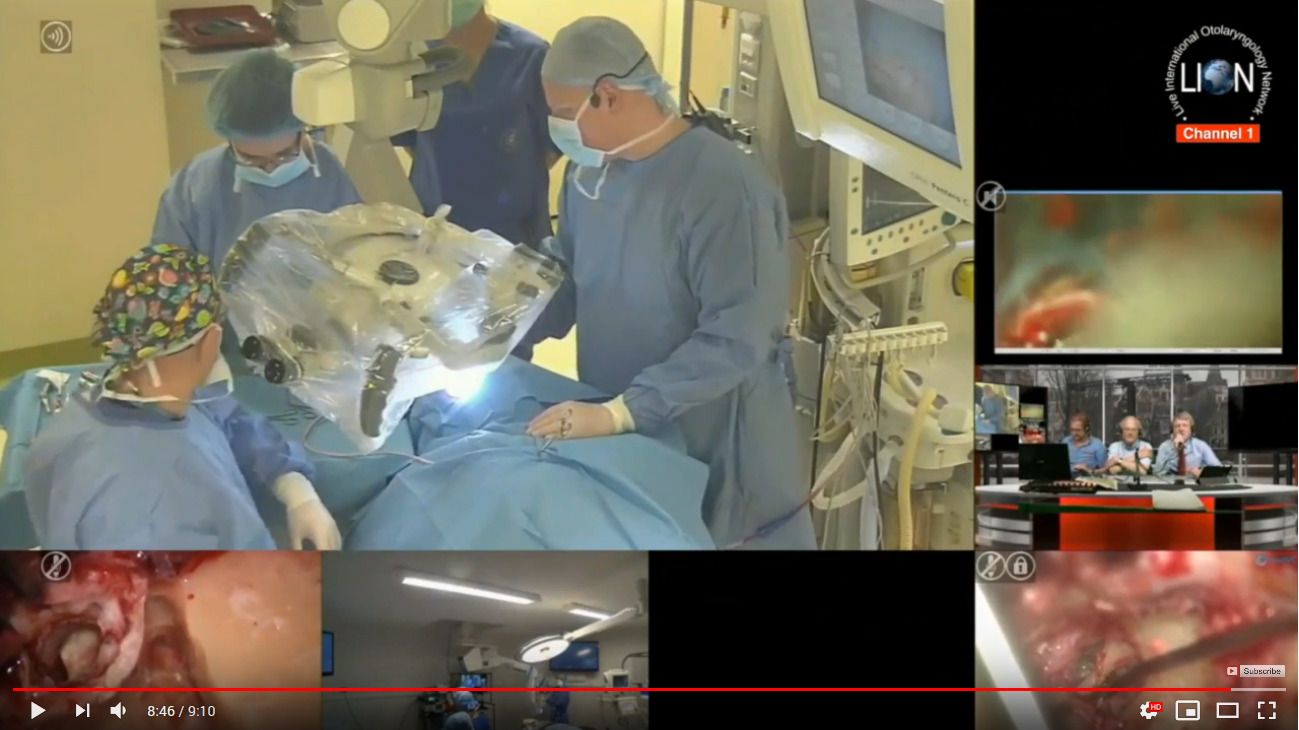 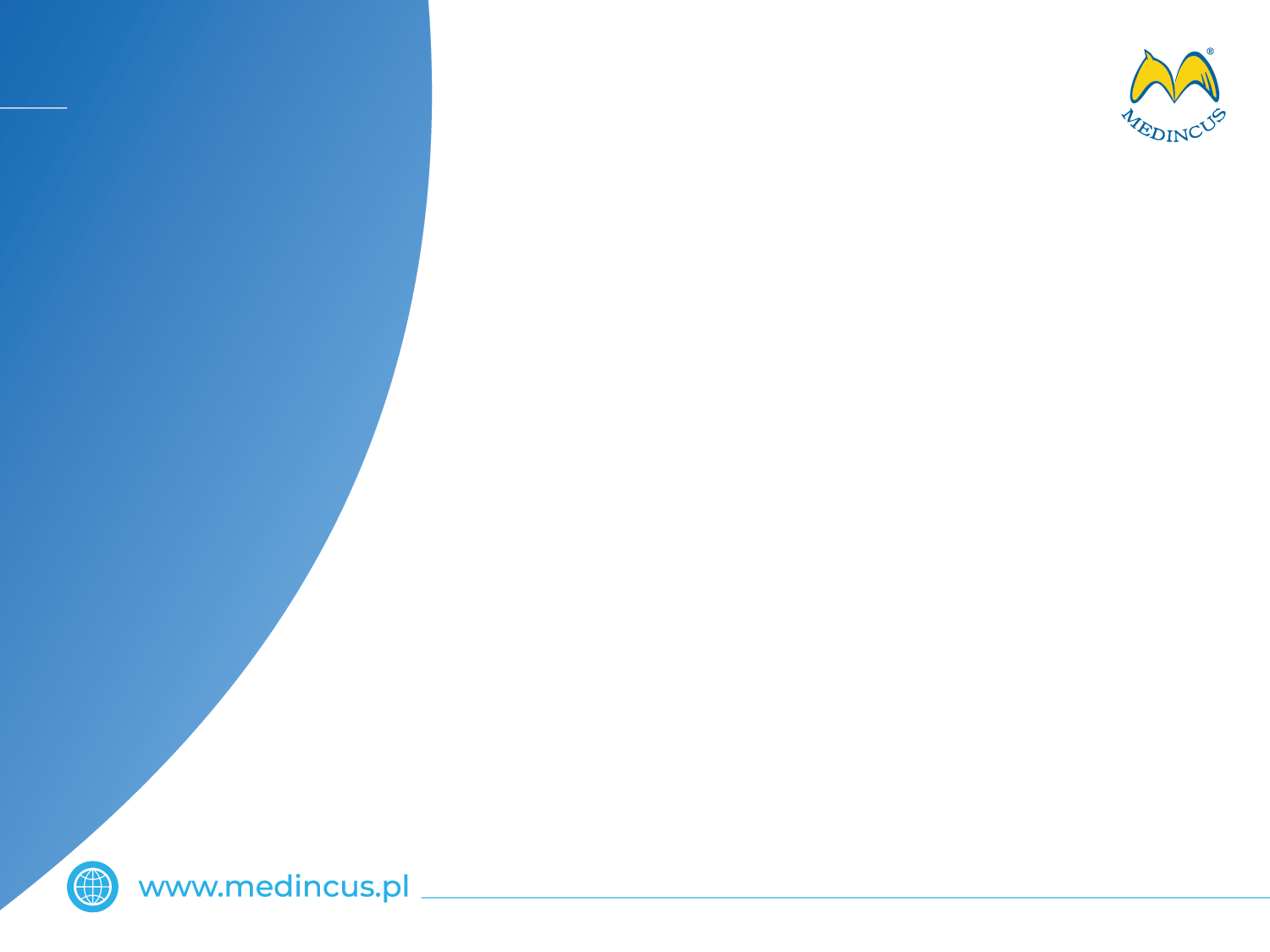 Terapia SPPS-S
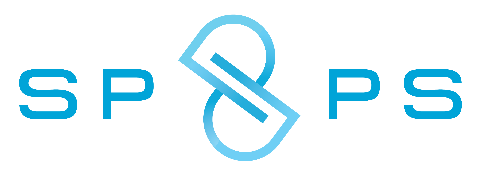 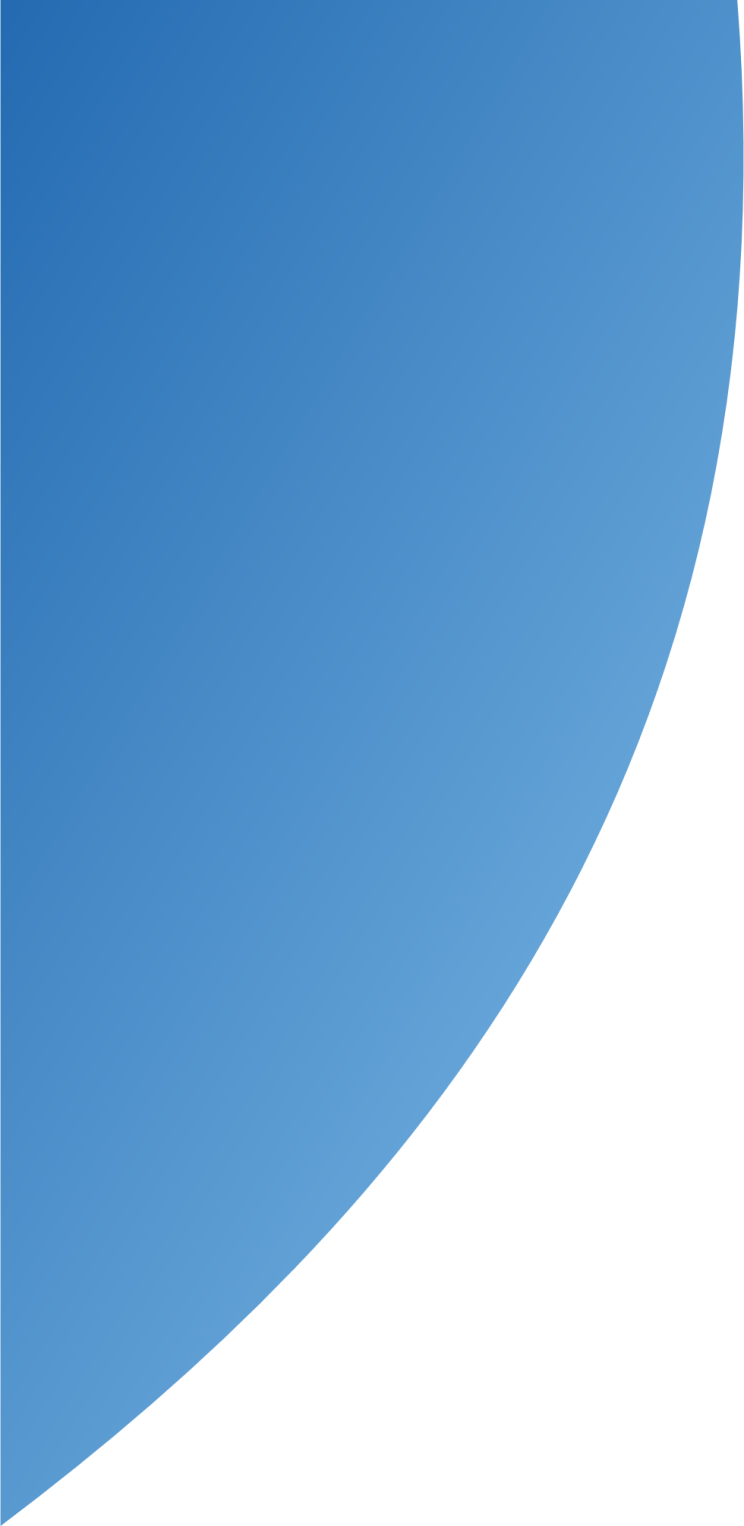 wsparcie dla pacjentów  z zaburzeniami centralnego przetwarzania słuchowego

terapia w domu
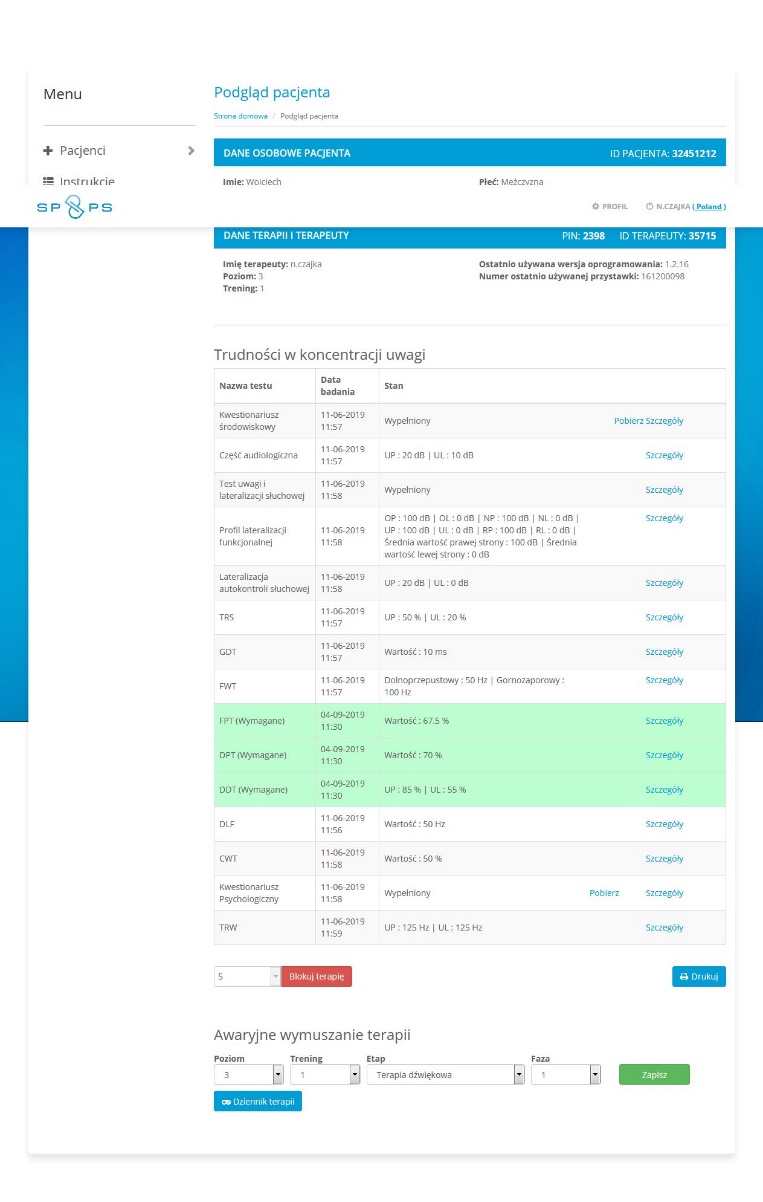 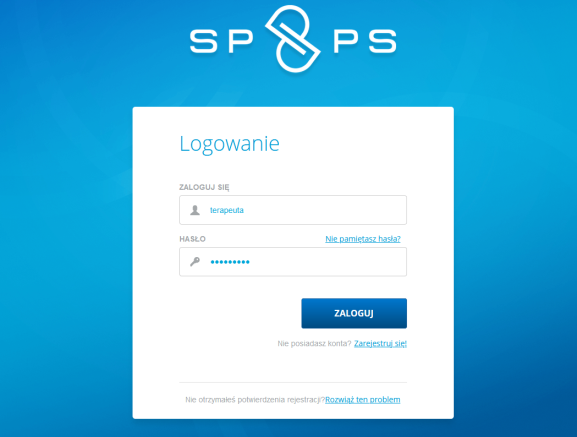 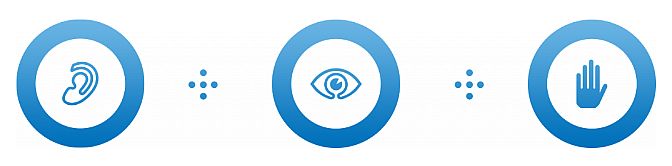 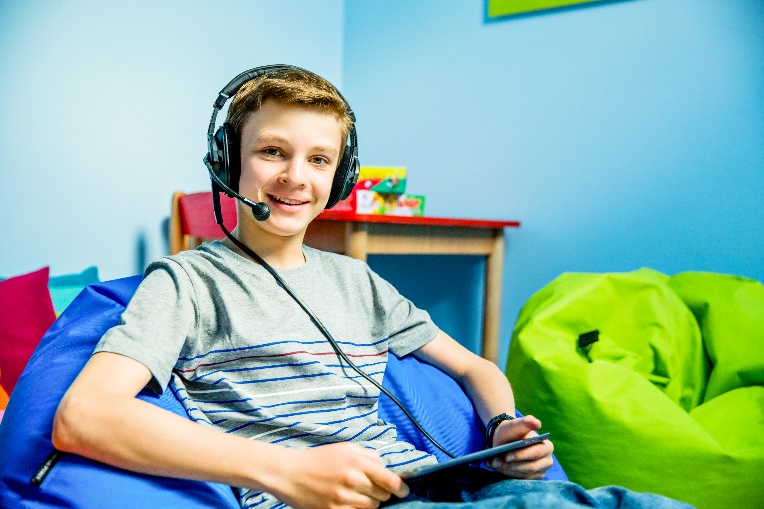 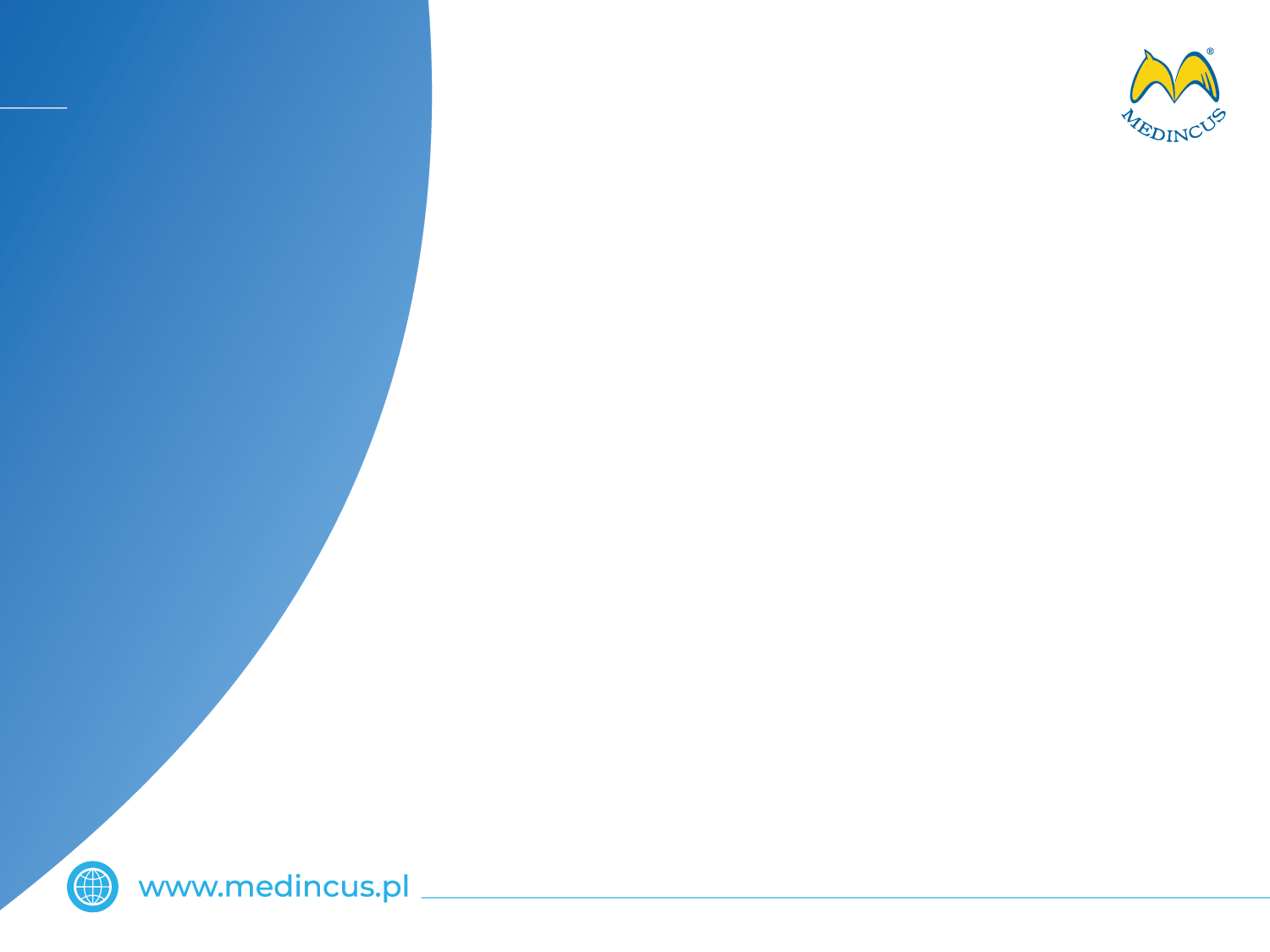 PLATFORMA BADAŃ ZMYSŁÓW
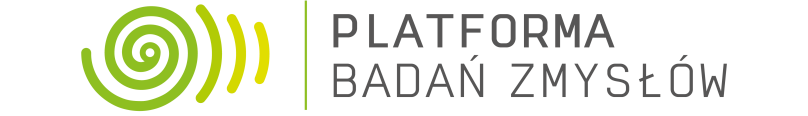 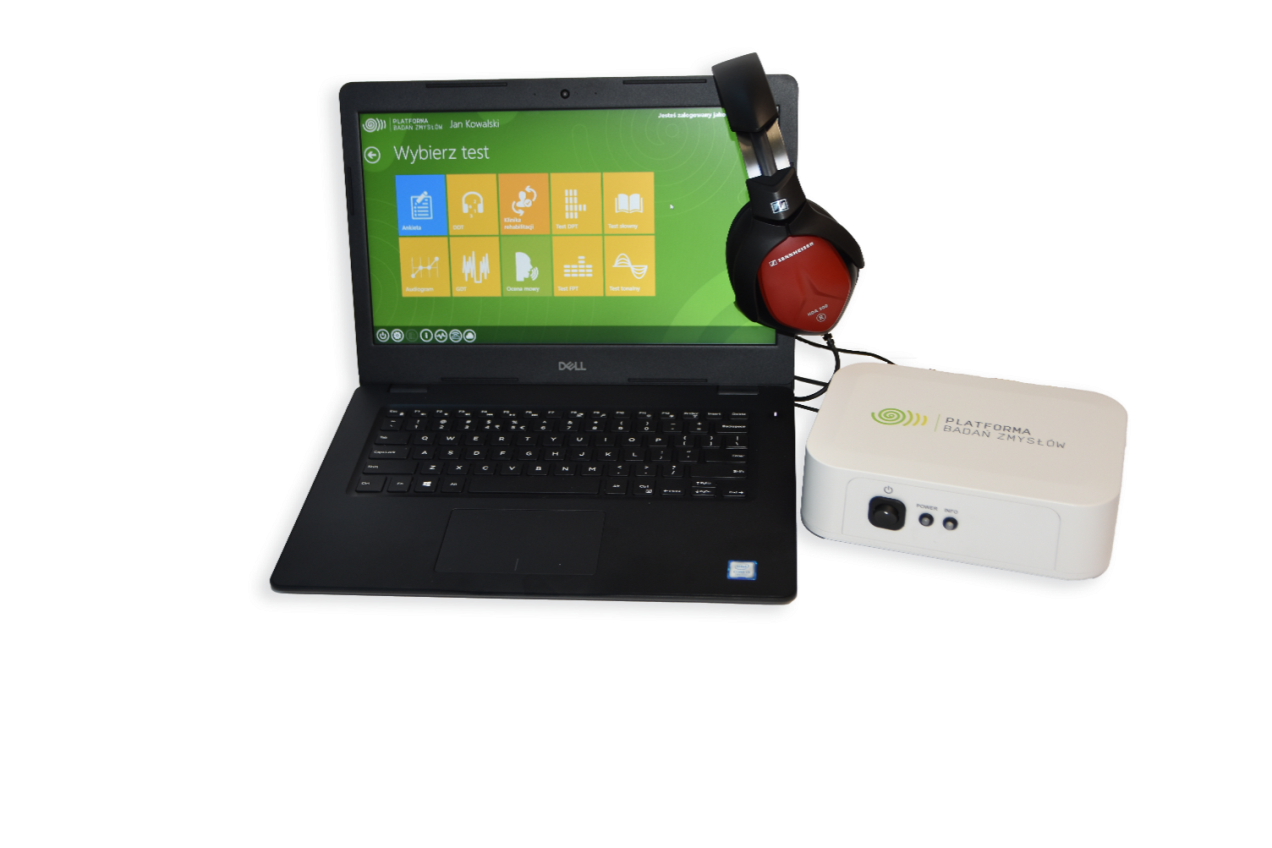 narzędzie umożliwiające  przesiewowe badania słuchu, wzroku i mowy
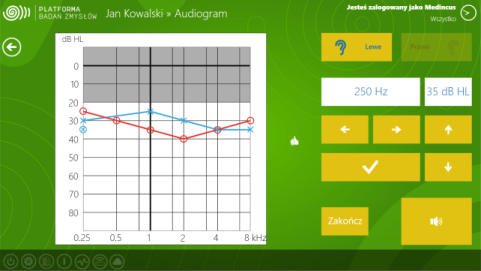 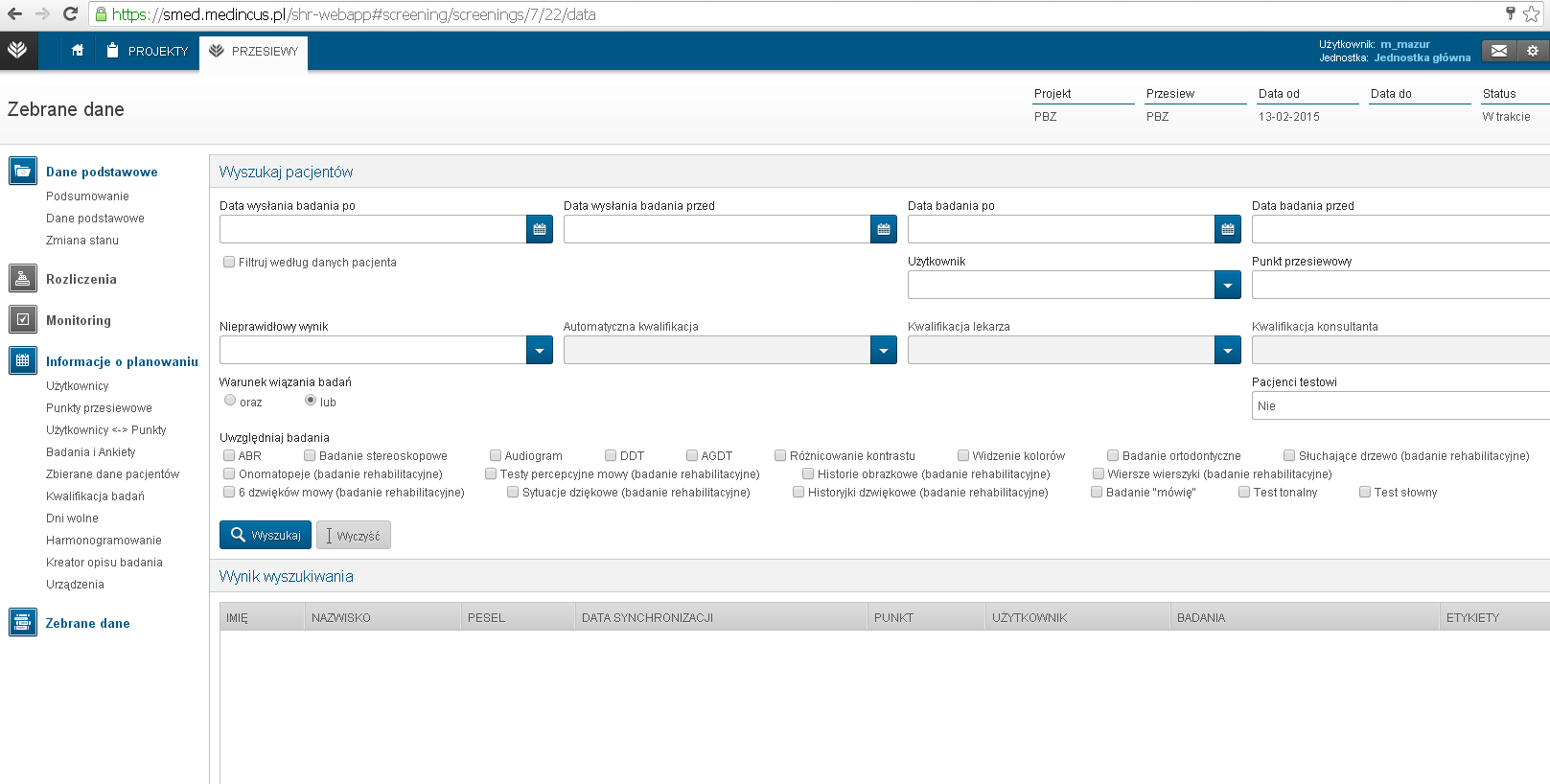 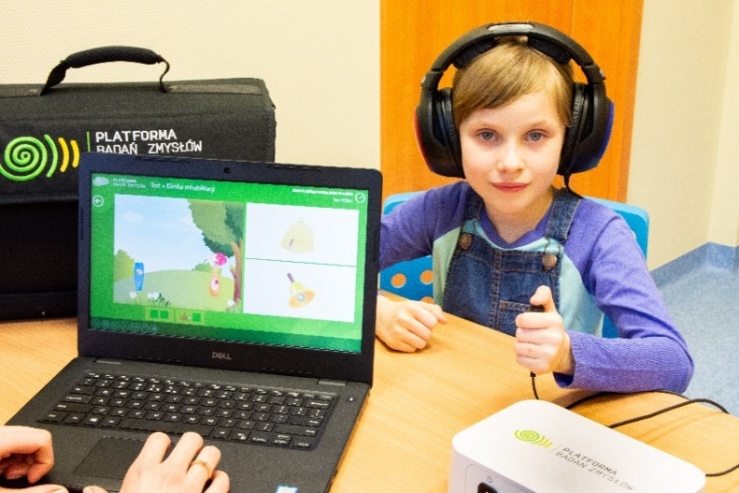 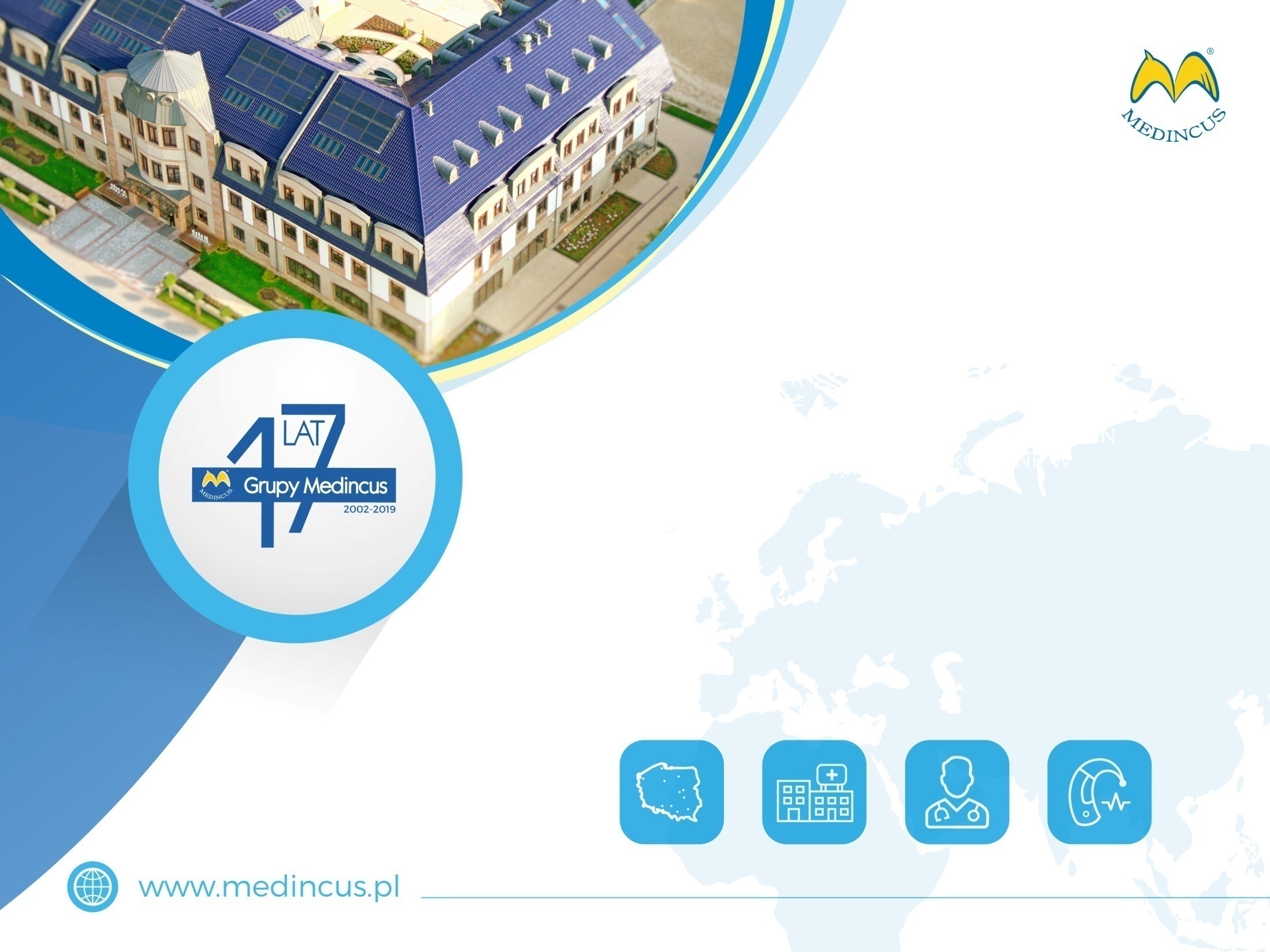 DZIĘKUJĘ 
ZA UWAGĘ
Centrum Słuchu i Mowy
Łukasz Bruski